Pierre de Fermat
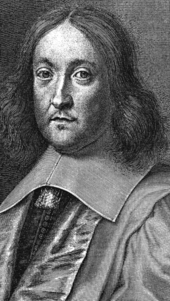 Fermat's information
Name :  Pierre de Fermat 

Born : French on 17 August 1601

His work :
Lawyer
Mathematician

Achievements:
Credited with founding the modern theory of numbers .
Credited with founding the calculate probabilities independently of Pascal.
discovery of analytic geometry independently of Descartes.
Proved the issue is unresolved in the foundations of analytic geometry and calculus famous and integration known as Fermat's last theorem.
Fermat's Works
Presented important works in: analytic geometry, , and optics. (he develop the analytic geometry, under the name of Geometry, in France language and established at 1673.
Founding the theory of numbers modern.
Helped Pascal at 1654 foundations for the basic Probability.
Formulated the law of the shortest times to set the light path between two points, in his explanation about the refraction of light.
Put the equation for the graph for the Straight-line.
One of the  his special work Fermat's little theorem says
p is a prime number, then for any integer a, the number a p − a is an integer multiple of p, this is expressed as :
 a P - a = (mod P)
For example, if a = 2 and p = 7
27 = 128, and 128 − 2 = ?
7 × 18 is an integer multiple of 7.
If a is not divisible by p, then
a p − 1 − 1 is an integer multiple of p, expressed as:
 a p − 1 − 1= (mod P)

For example, if a = 2 and p = 7
then 26 = 64 and 64 − 1 = 63
is a multiple of 7
Exercise
a= 12, p=3
Exercise
a= 5, p=11
Reference
http://en.wikipedia.org/wiki/Fermat's_little_theorem نظرية فيرما الصغرى /Taken in: 22-3-2015
Almrsal/ taken in: 23.3.2015/ http://www.almrsal.com/post/38375/pierre-de-fermat
Almrsal/ عمال وسيرة العالم بيير دي فيرما/ written by: Asma Saad Al-deen/ written in: 18.8.2013/ taken in: 23.3.2015 http://www.almrsal.com/post/38375
http://www.ly2l.org/vb/t438133.html